I LIKE MILK
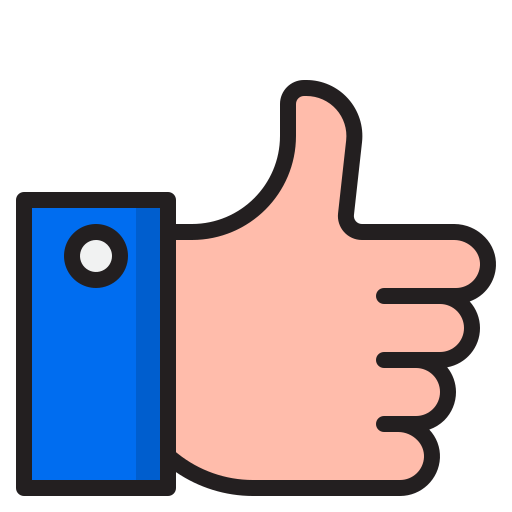 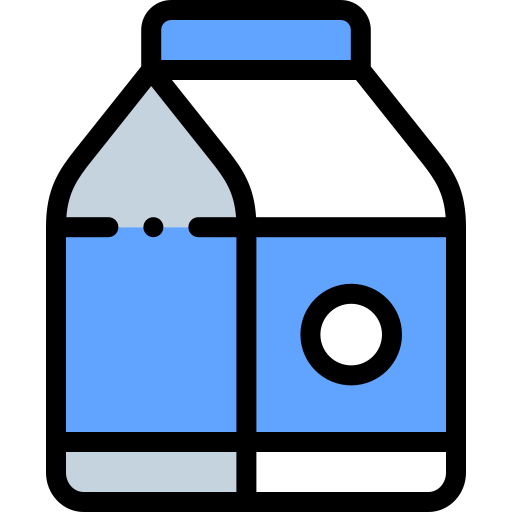 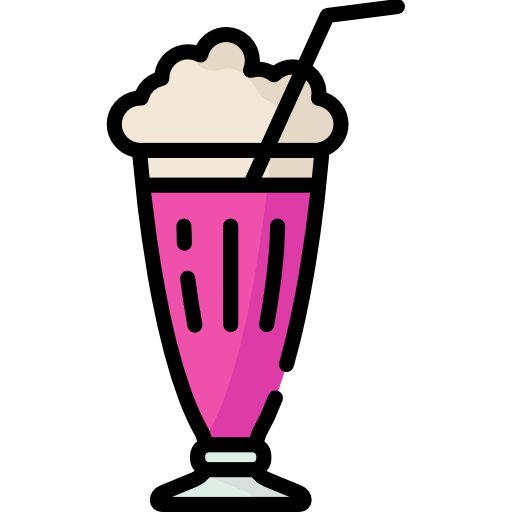 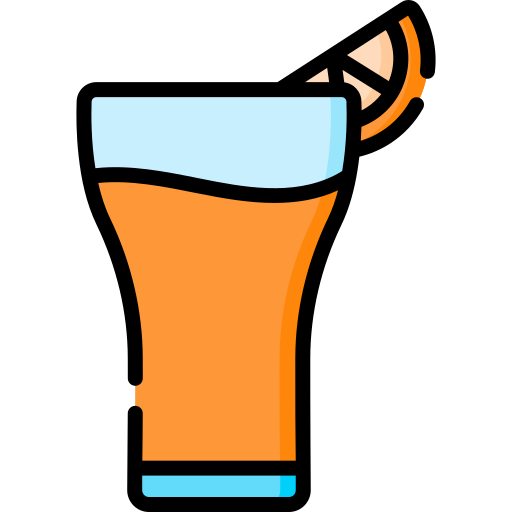 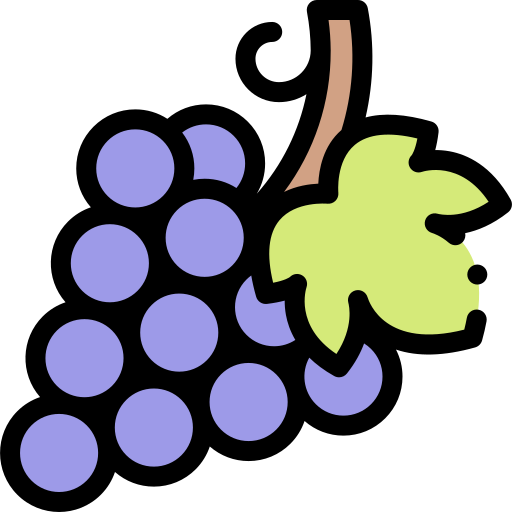 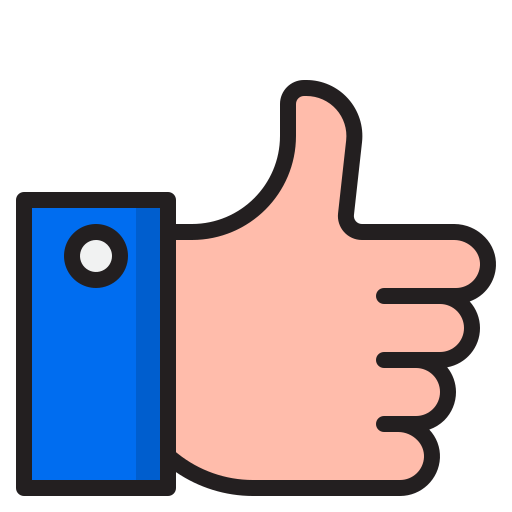 I LIKE cheese
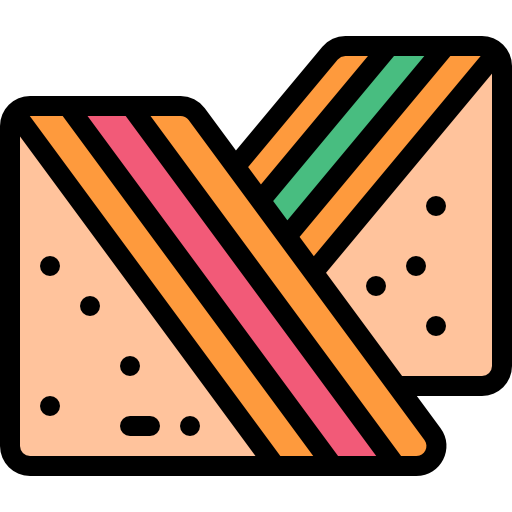 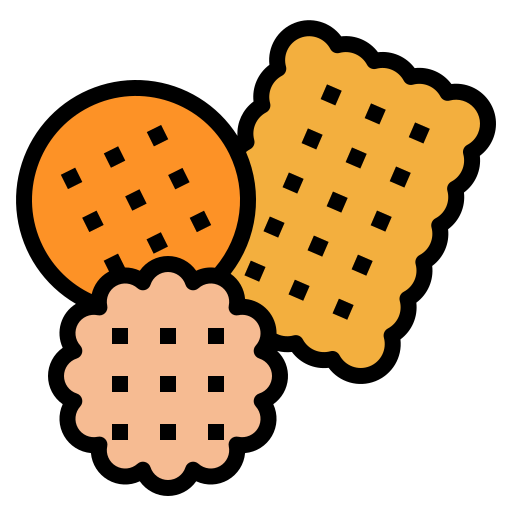 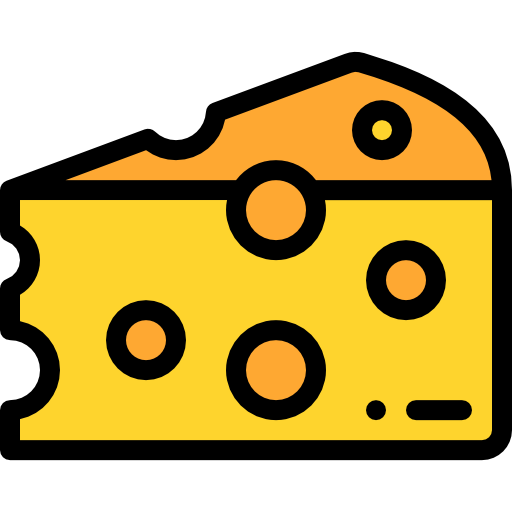 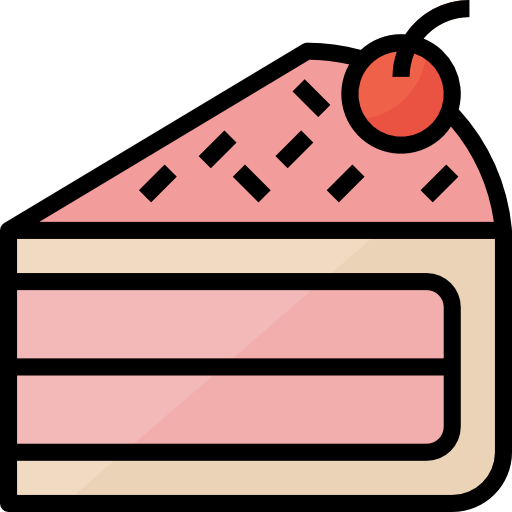 I DON’T LIKE CARROTS
I DON’T LIKE CARROTS
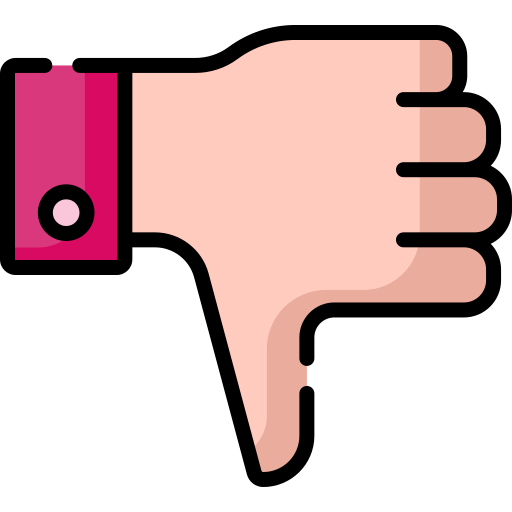 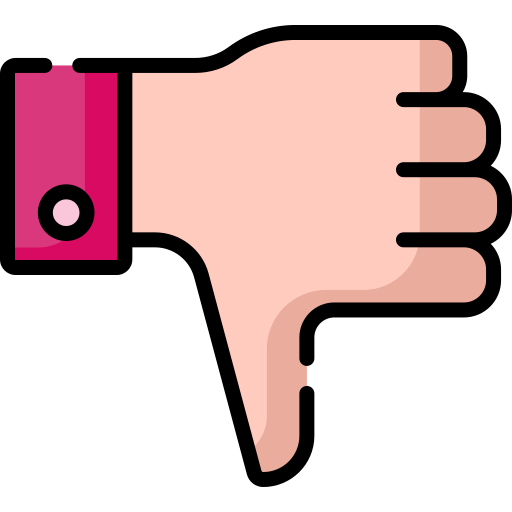 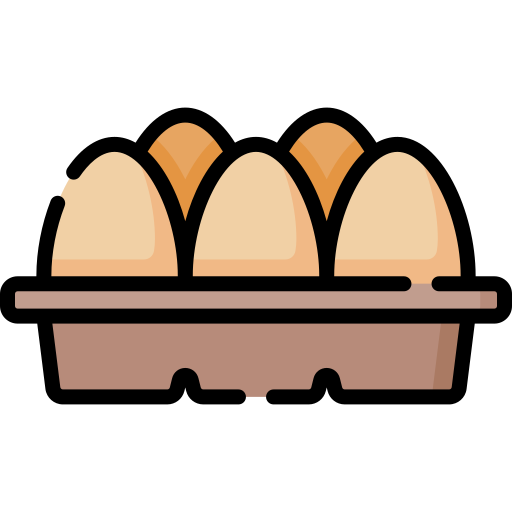 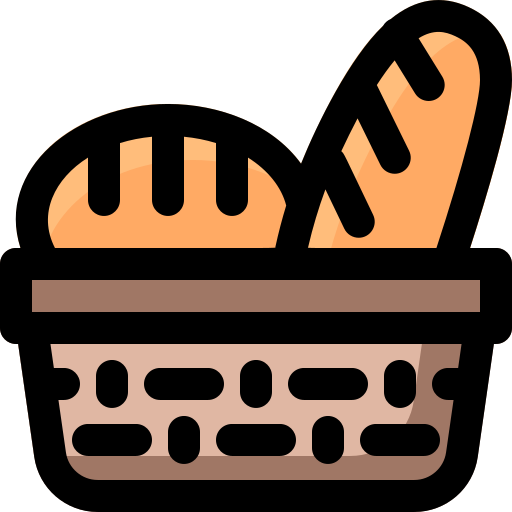 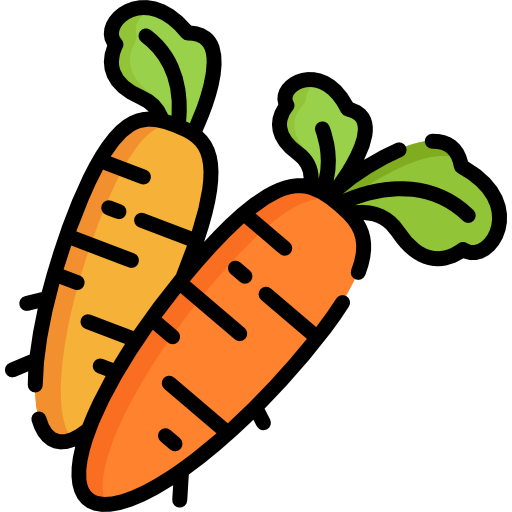 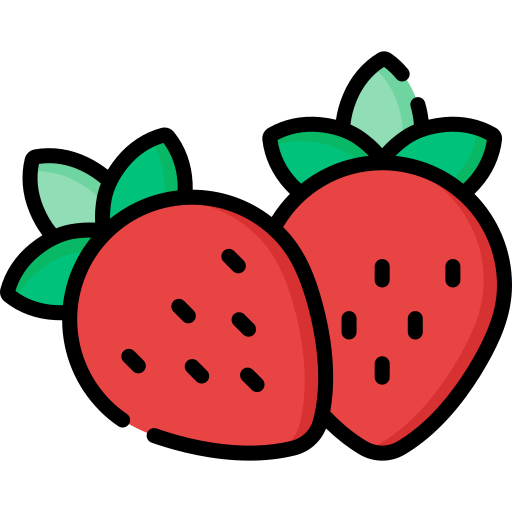 I DON’T LIKE GRAPES
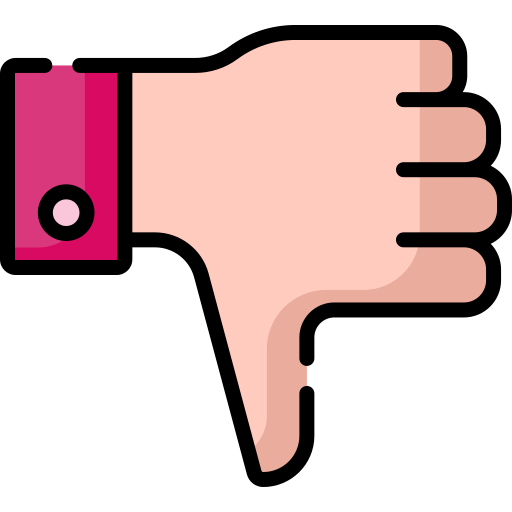 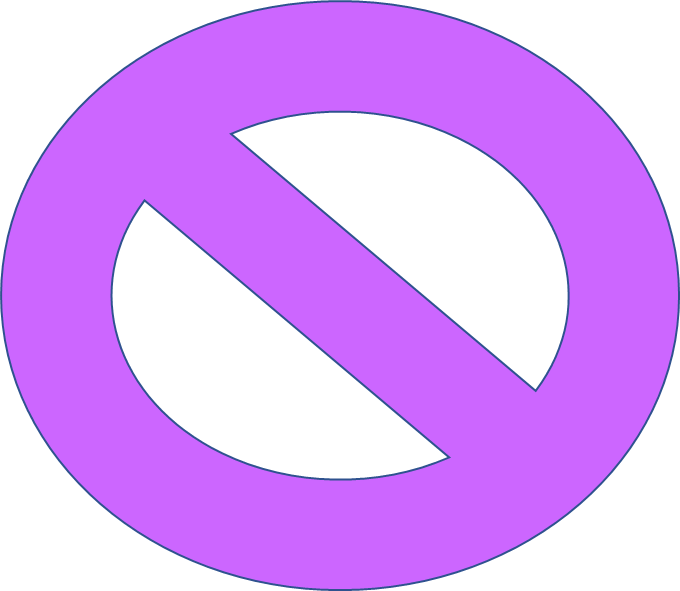 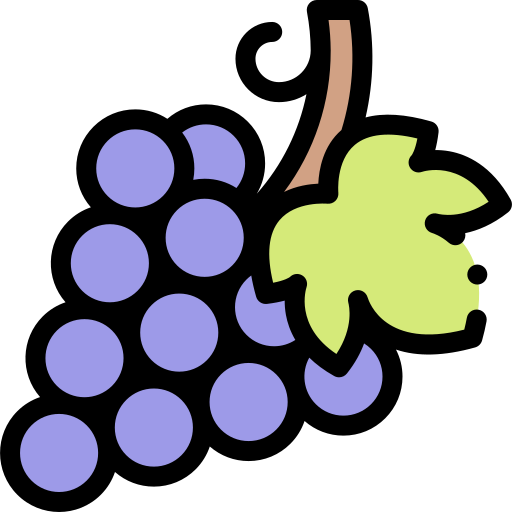 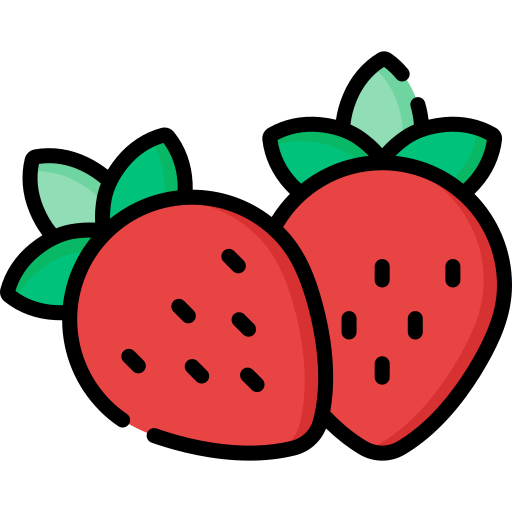 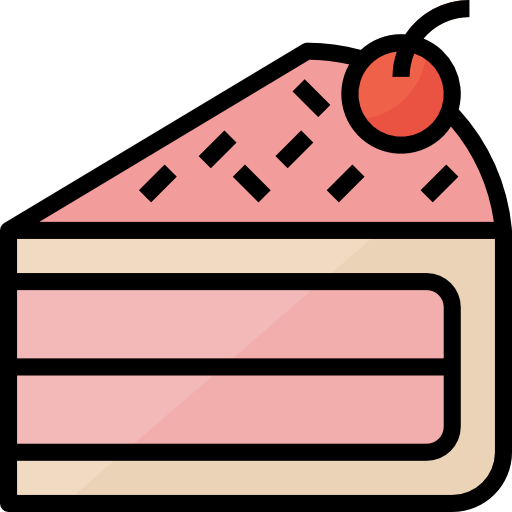 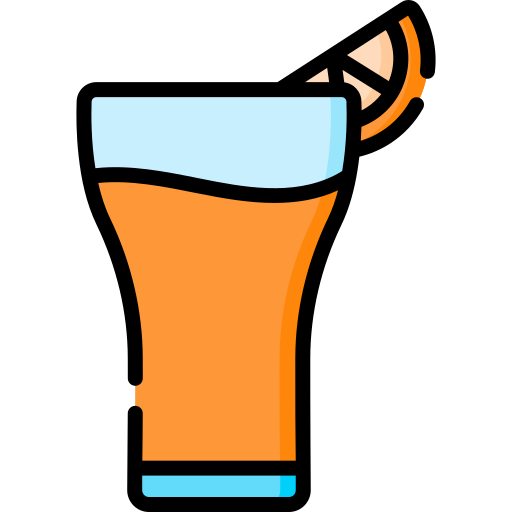